Fractional Exponents Notes
Thursday 8/29
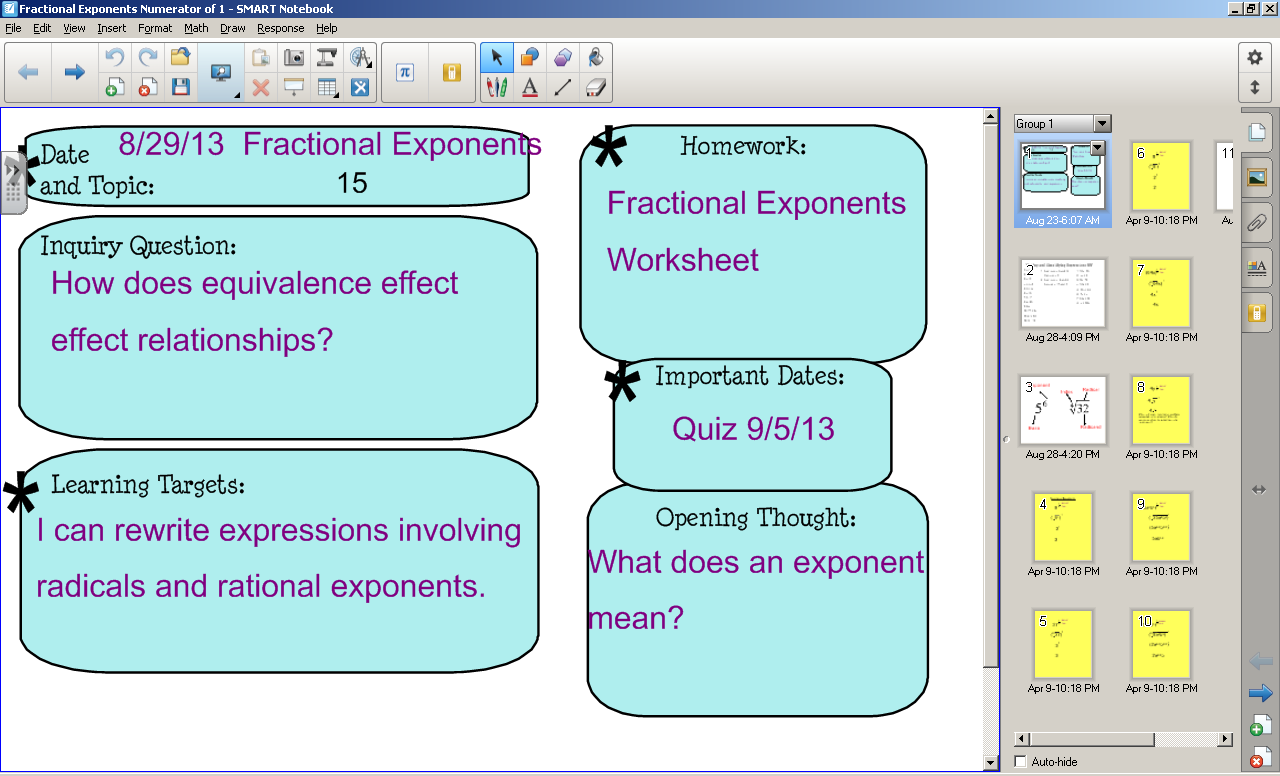 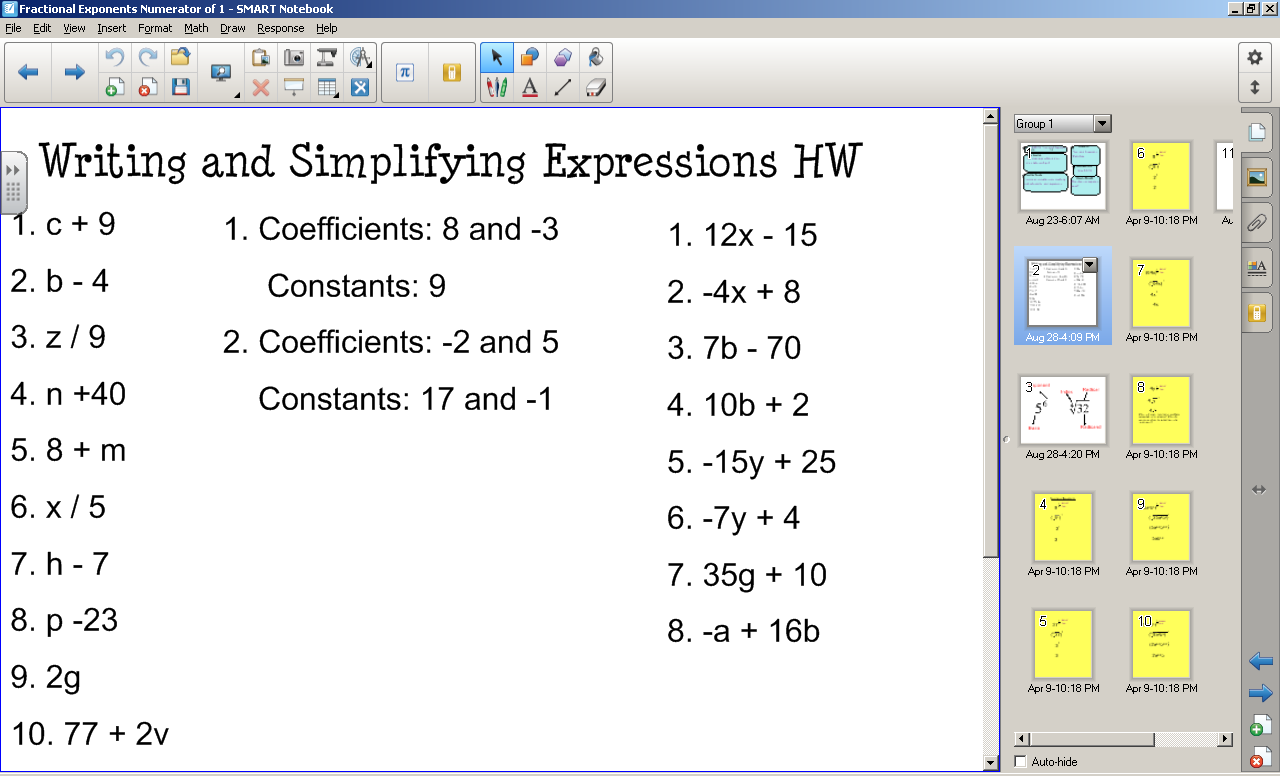 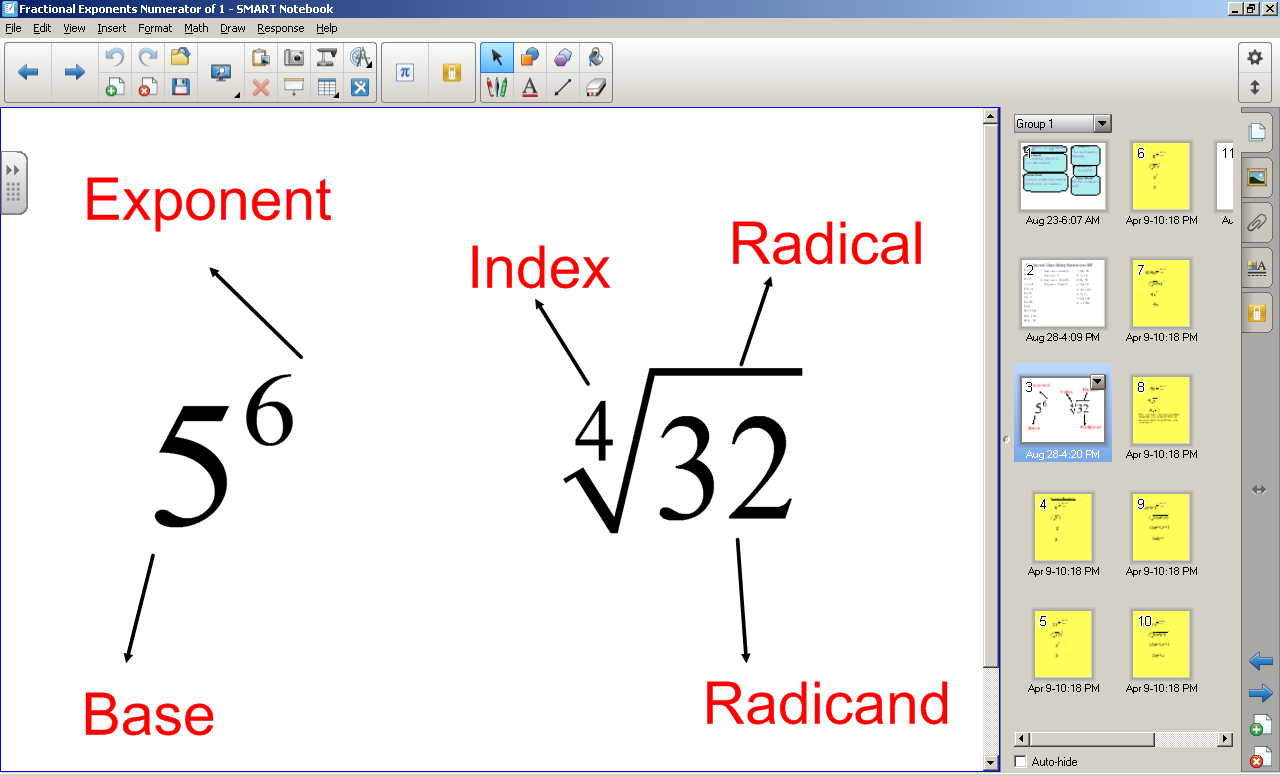 [Speaker Notes: When you are going from the exponential form to the radical form put the variables into their new positions. Look at the next example!]
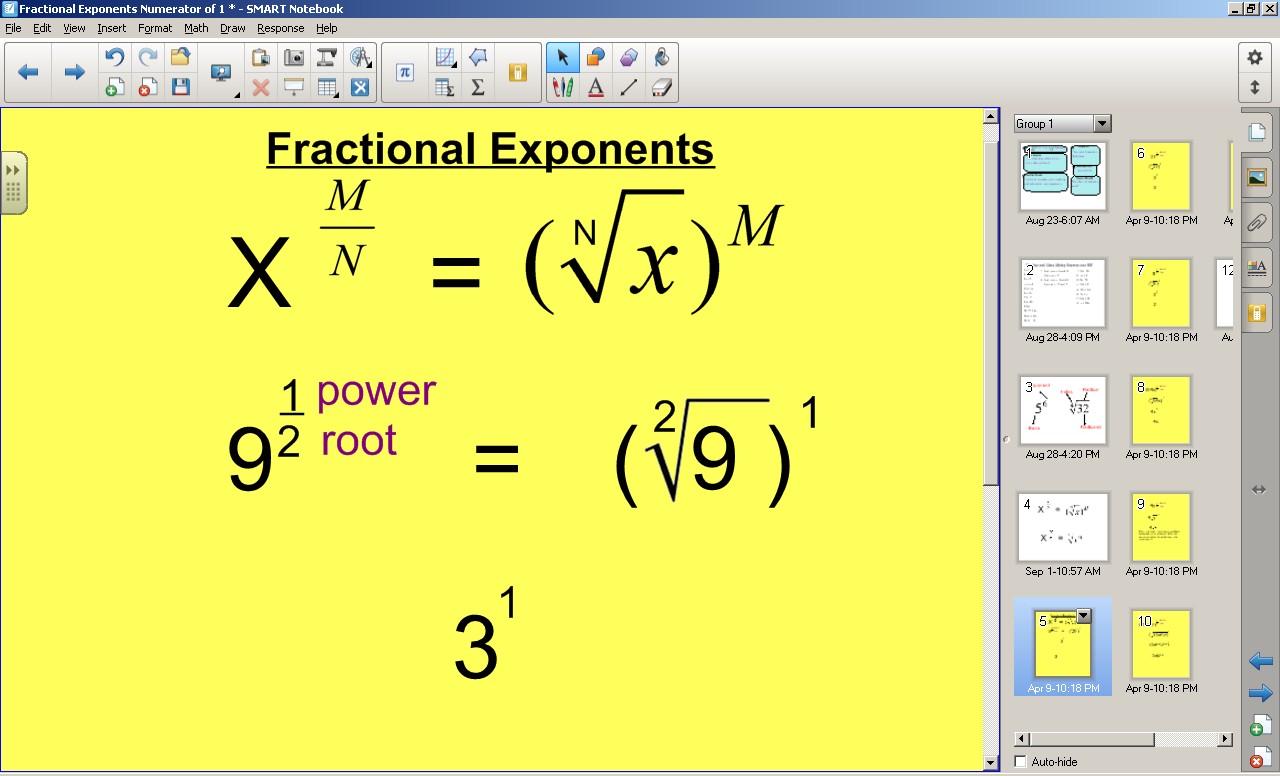 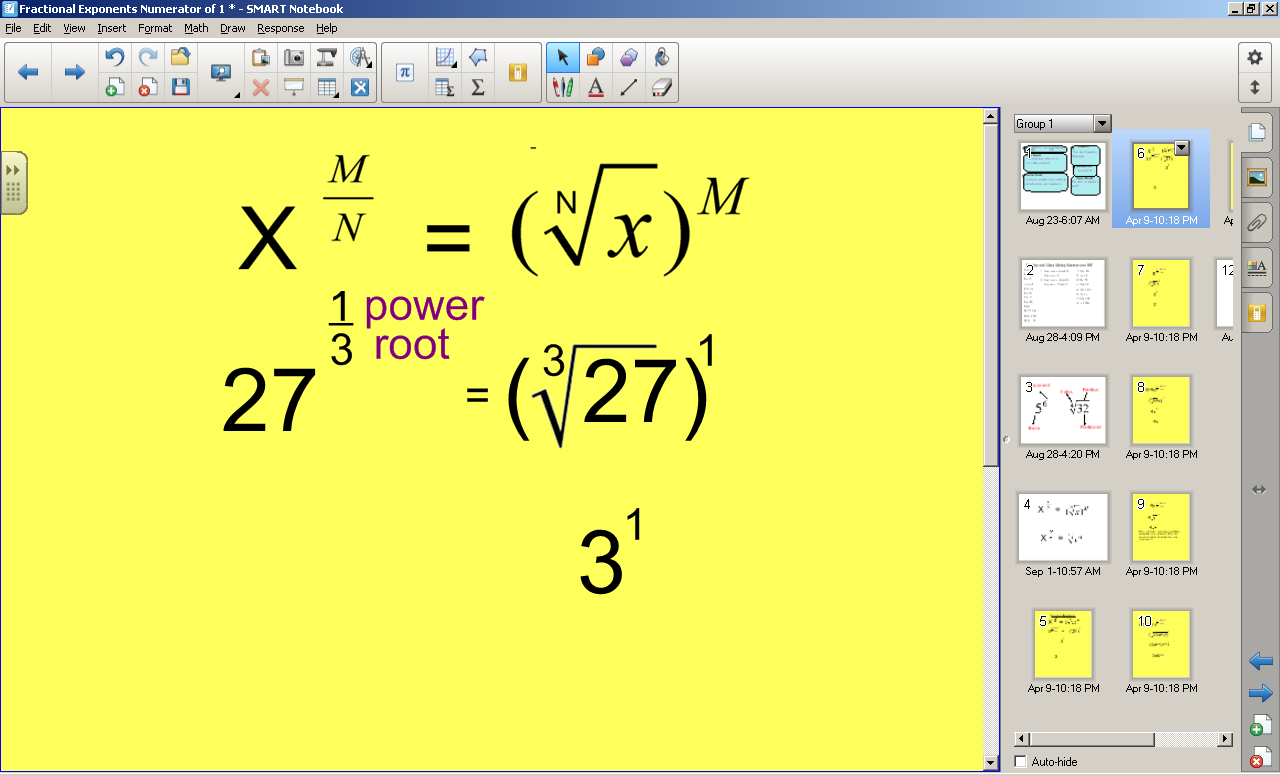 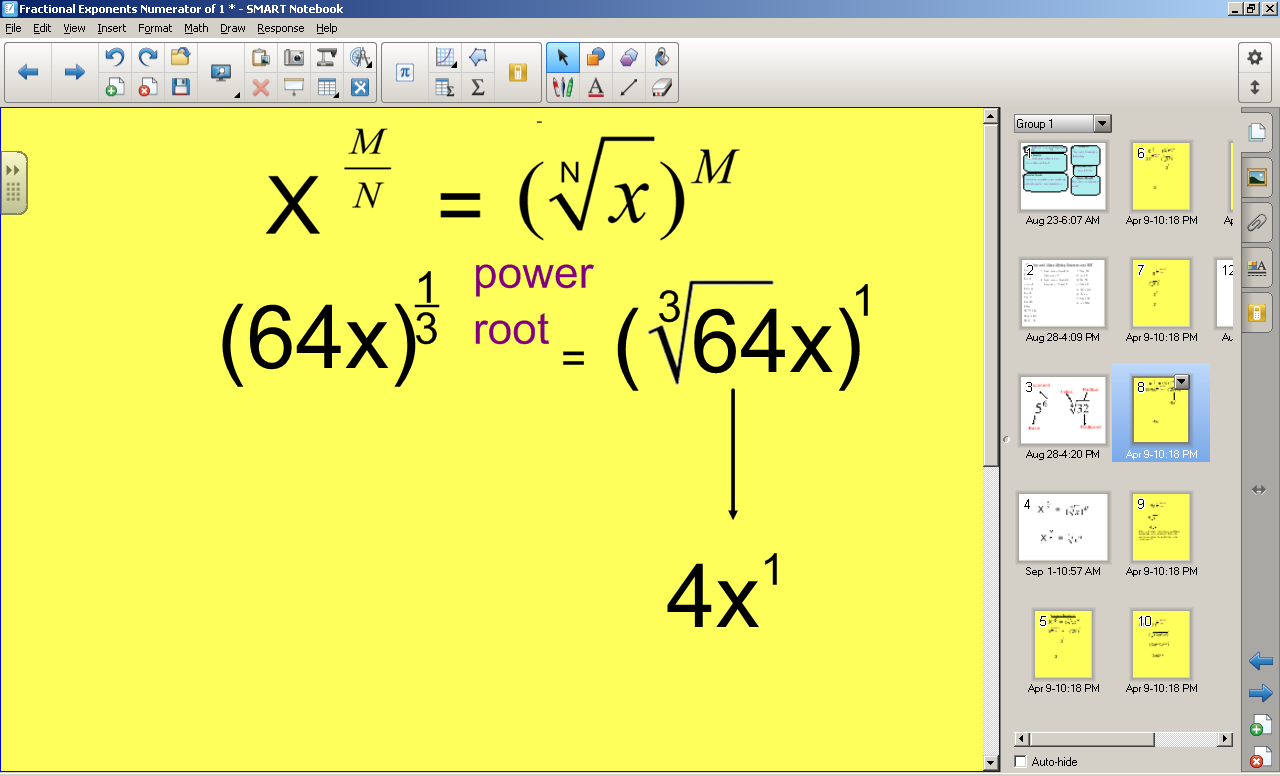 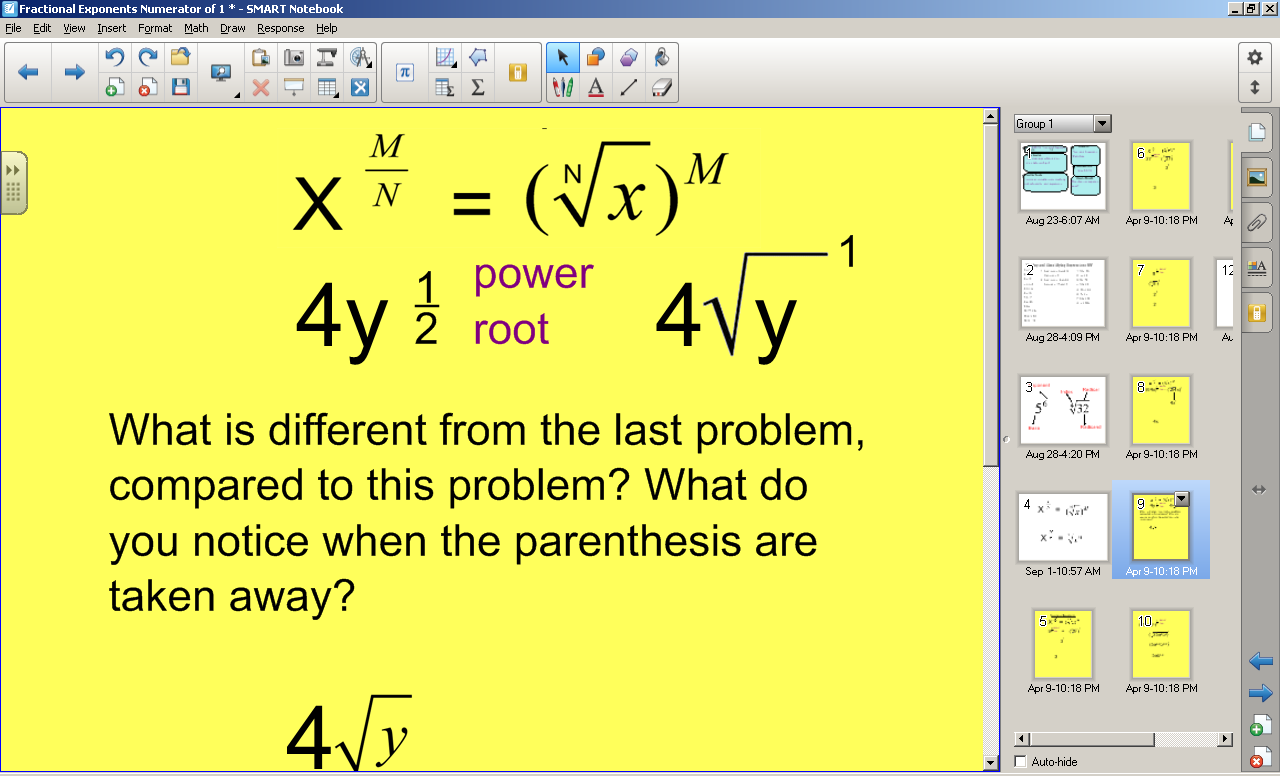 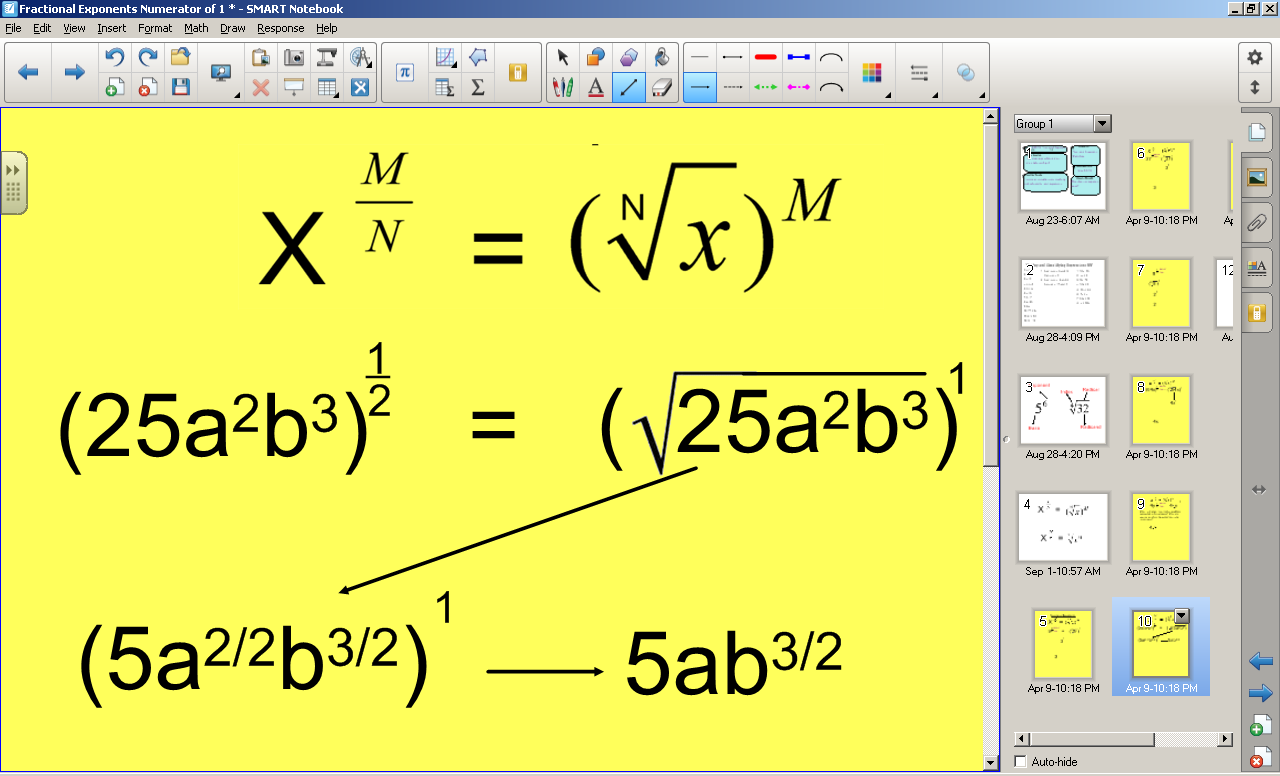